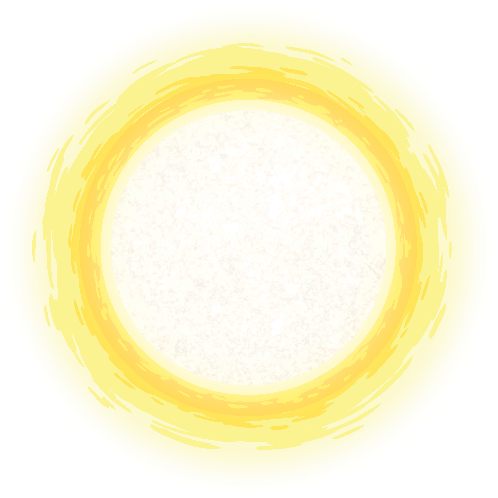 Monday
Tuesday
Wednesday
Thursday
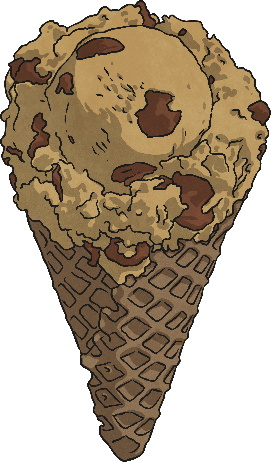 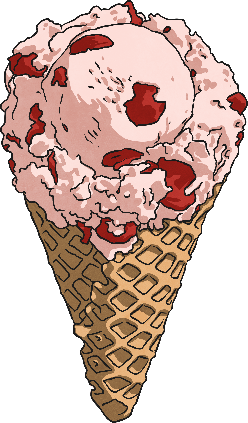 Friday
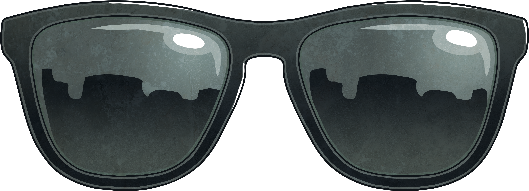 Week 1 Monday
Menu
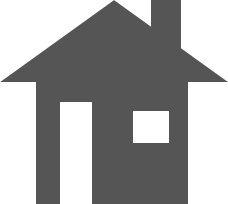 Place Value
Fractions
Reveal answer
Reveal answer
What number is hidden in these equivalent fractions?
Write four hundred and thirteen thousand and forty-seven in numerals.
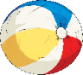 1
7
=
4
28
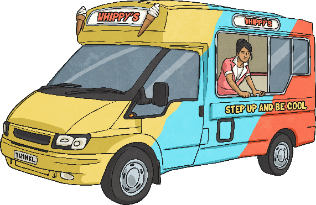 413 047
Problem Solving
Reveal answer
Write the first three common multiples of 3 and 8:
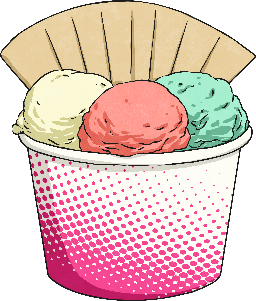 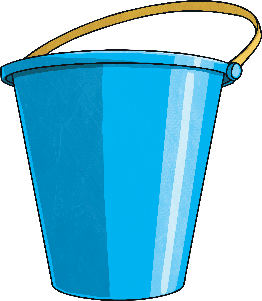 + and −
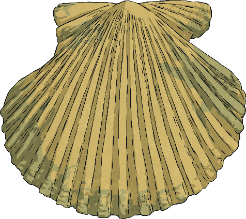 Reveal answer
24
72
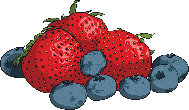 48
37 091  + 1100  =   38 191
Reveal answer
Reasoning
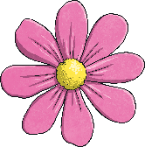 38 900
39 800  -  900  =
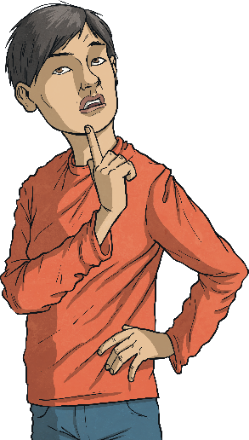 0.12 < 0.06 because 1 < 6.
× and ÷
Reveal answer
Use a written method to solve this calculation:
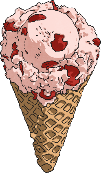 8872  ×   8    =    70 976
Is Jamil correct? Explain your reasoning.
Week 1 Tuesday
Menu
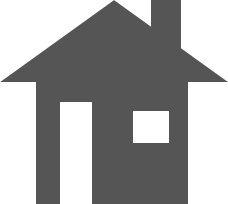 Place Value
Fractions
Reveal answer
Reveal answer
What number is hidden in these equivalent fractions?
What is this number? CLXXIV
3
9
=
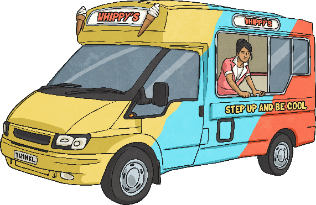 5
15
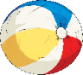 174
Problem Solving
Reveal answer
A shape has 2 more sides than a hexagon. What is it called?
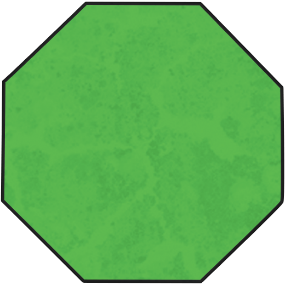 + and −
Reveal answer
An octagon
1 8 9 2 6    +    6 0 2 7 5
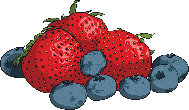 7 9 2 0 1          1  1  1
Reasoning
If I count on from 15 in steps of 8 I will say the number 528.
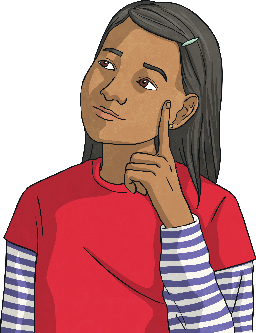 × and ÷
Reveal answer
Use a written method to solve this calculation:
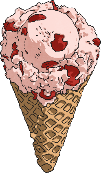 2005   ÷   5    =    401
Is Saniya correct? Explain your reasoning.
Week 1 Wednesday
Menu
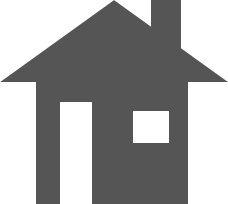 Place Value
Fractions
Reveal answer
Reveal answer
Convert this mixed number into an improper fraction:
Round 12 674 to the nearest ten.
1
11
=
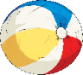 5
2
2
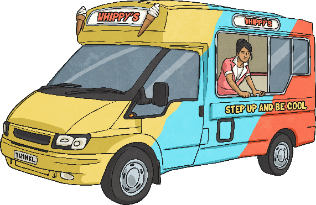 12 670
Problem Solving
Reveal answer
Complete this calculation:
+ and −
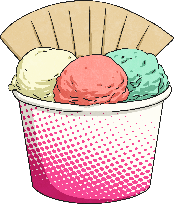 Reveal answer
3.8  +  0.27  =  5.37  -  1.3
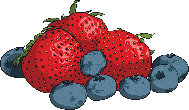 26 940  + 600  =   27 540
Reveal answer
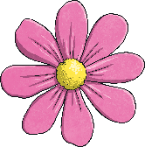 Reasoning
7200
10 000  -  2800  =
An angle measuring 205° is a reflex angle.
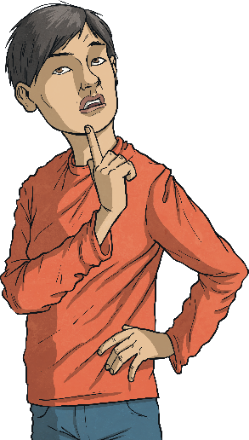 × and ÷
Reveal answer
Use a written method to solve this calculation:
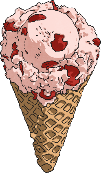 3563  ×   5    =    17 815
Is Jamil correct? Explain your reasoning.
Week 1 Thursday
Menu
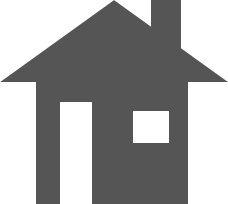 Place Value
Fractions
Reveal answer
Reveal answer
Use the greater than or less than symbols to compare these fractions:
Count forwards in steps of 100 from 3862. What are the first three numbers?
3
1
<
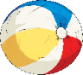 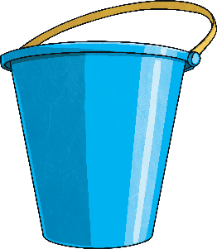 8
2
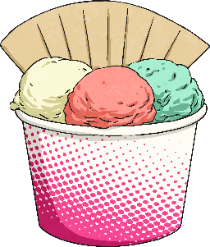 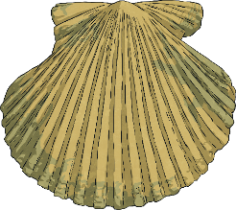 3962
4062
4162
Problem Solving
Reveal answer
Calculate the perimeter of this compound shape.
32.8 m
8.4 m
+ and −
Reveal answer
4.9 m
2.7 m
6 5 9 9 6    -     2 8 8 9 9
11.5 m
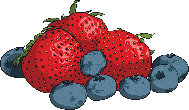 3 7 0 9 7
Reasoning
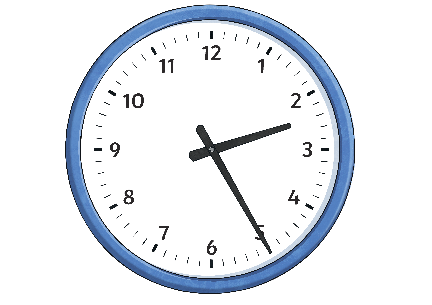 40 minutes ago the time was 13:45
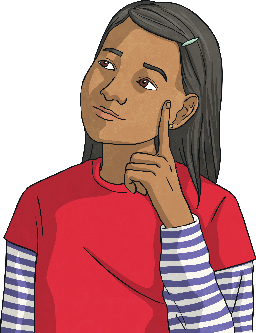 × and ÷
Reveal answer
Use a written method to solve this calculation:
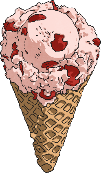 6461   ÷   7    =    923
Is Saniya correct? Explain your reasoning.
Week 1 Friday
Menu
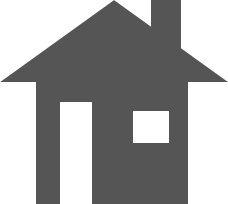 Place Value
Fractions
Reveal answer
Reveal answer
Subtract these fractions:
Which symbol completes this number sentence?
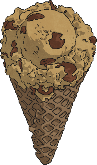 3
5
1
-
=
>
8
8
4
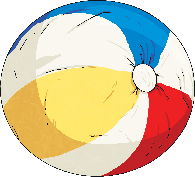 10 101
10 011
Problem Solving
Reveal answer
The area of the face of a cube is 16cm2. What is the volume of the cube?
+ and −
Reveal answer
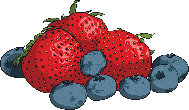 =
64 cm3
309 200  + 70 000  =   379 200
Reveal answer
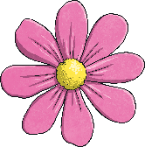 Reasoning
62 410
92 410  -  30 000  =
If I count on a number line from −8 to 13, the difference will be 21.
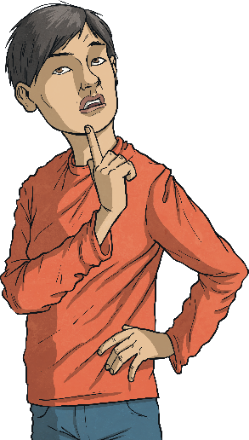 × and ÷
Reveal answer
Use a written method to solve this calculation:
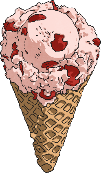 52   ×   29    =    1508
Is Jamil correct? Explain your reasoning.